SISTEM PAKAR 
UNTUK ANALISA GIZI ATLIT SEPAK BOLA 
BERBASIS WEB
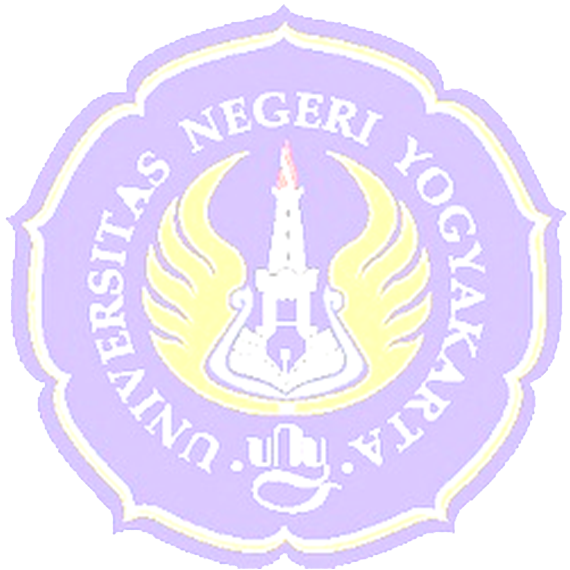 Oleh :
Prof. Dr. Suharjana, M.Kes
Rahmatul Irfan, mT
FAKULTAS ILMU KEOLAHRAGAAN
UNIVERSITAS NEGERI YOGYAKARTA
2010
NEXT
Latar Belakang Masalah
Sepakbola merupakan salah satu olahraga yang paling populer dan mempunyai banyak penggemar di dunia, termasuk di Indonesia (Depkes RI, 2002). Pembinaan terhadap olahraga sepakbola di Indonesia telah lama dilakukan oleh induk organisasi sepakbola Indonesia (PSSI), namun masih belum menampakkan prestasi yang menggembirakan (Depkes RI, 2002). Indonesia telah mengikuti kejuaraan sepakbola SEA GAMES sebanyak 11kali dari tahun 1977 sampai dengan tahun 1997 hanya 2 kali meraih juara, selebihnya gagal mencapai juara
BACK
HOME
NEXT
Rumusan Masalah
Bagaimana pelatih atau manajer tim sepakbola mempunyai data  tentang  IMT (Indeks Massa Tubuh), BMR (Basal Metabolic Rate) atlet sebagai dasar untuk memberikan gizi atlit.

2.      Bagaimana pelatih atau manajer tim sepakbola  yang memberikan makanan kepada atletnya dengan melakukan penghitungan terlebih dahulu kandungan karbohidrat, lemak dan protein sehingga keseimbangan gizi atlit terpenuhi dengan baik
BACK
HOME
NEXT
Tujuan Penelitian
1.    Pelatih atau manajer tim sepakbola mempunyai data tentang IMT (Indeks Massa Tubuh), BMR (Basal Metabolic Rate) atlit sebagai dasar untuk memberikan gizi atlit

2.    Pelatih atau manajer tim sepakbola dapat memberikan makanan kepada atlitnya dengan memperhitungkan kandungan karbohidrat, lemak dan protein sehingga tercapai keseimbangan gizi atlit
Tujuan Penelitian
3. Pelatih atau manajer tim sepakbola dapat memberikan makanan dengan memperhitungan kebutuhan energi atlit sepanjang waktu pertandingan, sehingga dapat terhindar dari faktor kelelahan yang berasal dari kekurangan atau bahkan kelebihan asupan gizi pada makanan.

4. Menghasilkan sebuah perangkat lunak sistem pakar yang mempunyai fungsi untuk menyimpan data dan menghitung secara cepat IMT dan BMR atlit yang kemudian digunakan sebagai dasar analisa untuk pemberian makanan yang mempunyai asupan gizi yang cukup untuk atlit sepakbola.
Rumusan Masalah
Pelatih atau manajer tim sepakbola dapat memberikan makanan dengan memperhitungan kebutuhan energi atlit sepanjang waktu pertandingan, sehingga dapat terhindar dari faktor kelelahan yang berasal dari kekurangan atau bahkan kelebihan asupan gizi pada makanan.

4.  Menghasilkan sebuah perangkat lunak sistem pakar yang mempunyai fungsi untuk menyimpan data dan menghitung secara cepat IMT dan BMR atlit yang kemudian digunakan sebagai dasar analisa untuk pemberian makanan yang mempunyai asupan gizi yang cukup untuk atlit sepakbola.
BACK
HOME
NEXT
Metode Penelitian
Metode Penelitian yang digunakan adalah metode Pembuatan Perangkata Lunak yaitu Waterfall Model.
BACK
HOME
NEXT
Lanjutan…
Teknis
Nama Sistem		      : SIPEGA (Sistem Pakar analisis gizi atlit)
Kapasitas Database   	      : Unlimited
DBMS    	     	      : Mysql
Language Programming           :  PHP
Website                                    : http://sepak-bola.web.id
Server 			      : Fastacenter (germany)
Validasi
Sudah dilakukan validasi  :
Ahli Web  : Adi Dewanto, M.Kom
Ahli Gizi   : dr. Nurhadi

Lampiran belum disertakan
Halaman Awal (Index)
Halaman Admin (Home)
BACK
HOME
NEXT
Halaman Data Admin
HALAMAN DATA PELATIH
Roadmap Penelitian
Sistem Pakar untuk analisa gizi atlit sepak bola berbasis web
Timbangan Digital Pengukur Tinggi badan, Berat Badan, IMT, BMR sebagai dasar pemberian gizi atlit sepakbola
Integrasi Timbangan digital Pengukur Tinggi Badan, IMT, BMR  dan Sistem pakar analisa gizi atlit sepakbola. (Potensi HAKI, karena belum ada timbangan digital yang dikhususkan untuk atlit sepakbola)
TERIMA KASIH